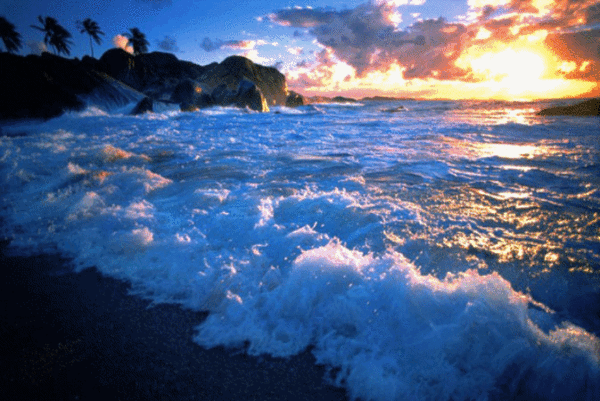 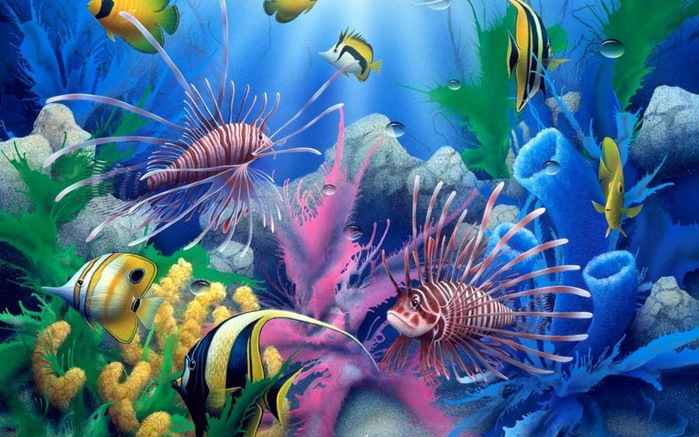 «У гостях у Нептуна»
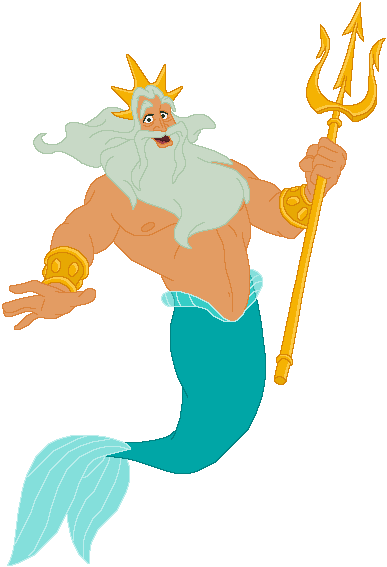 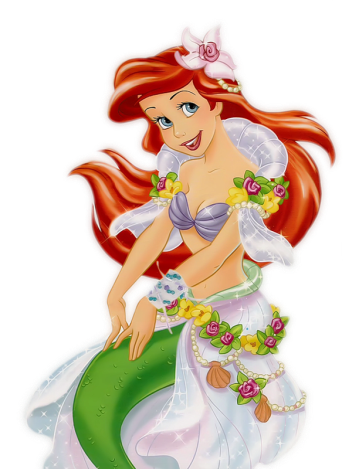 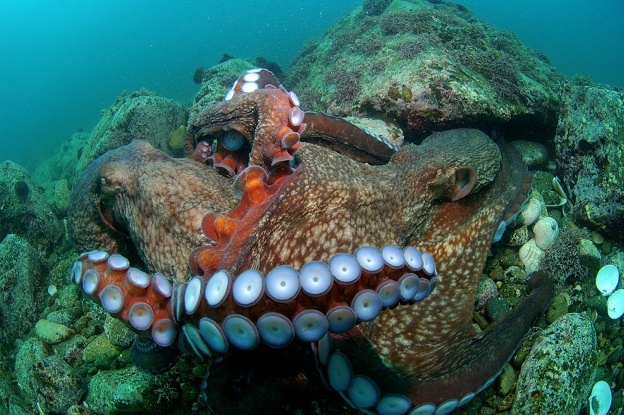 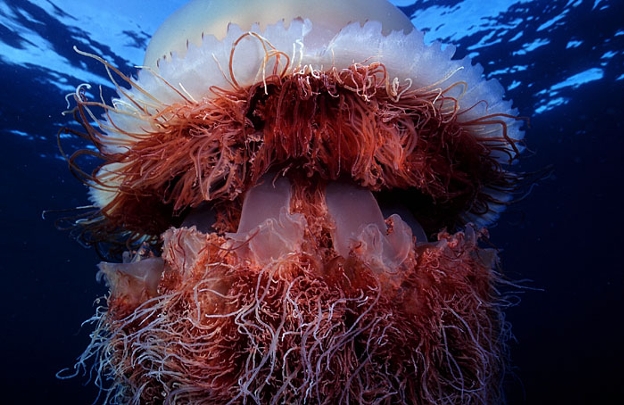 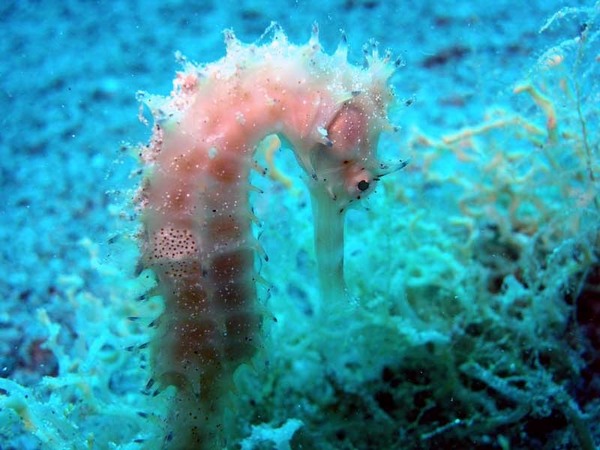 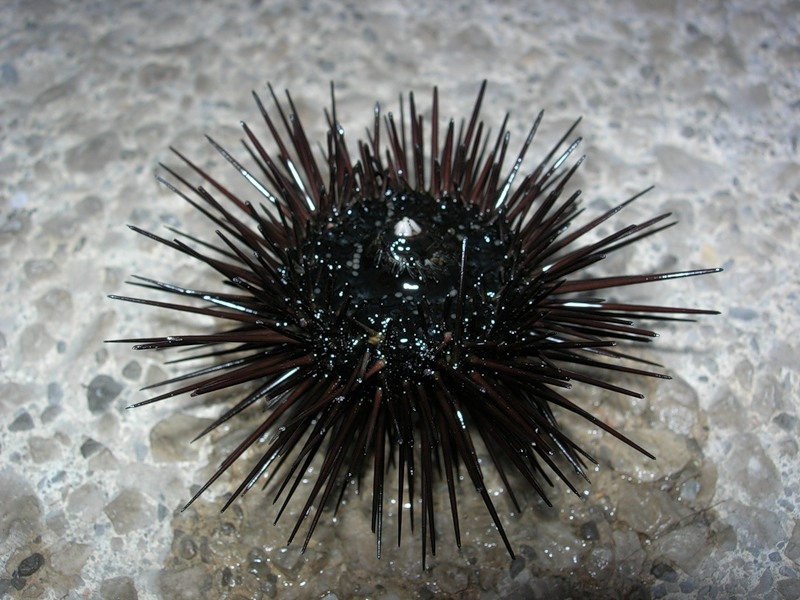 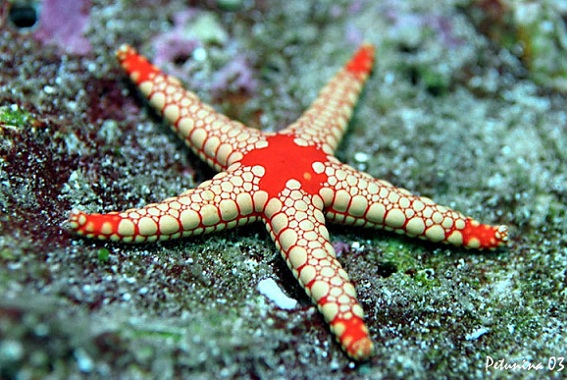 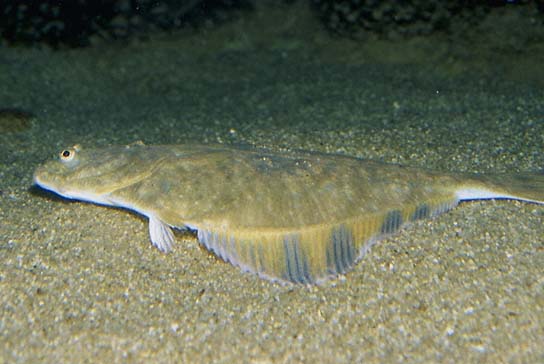 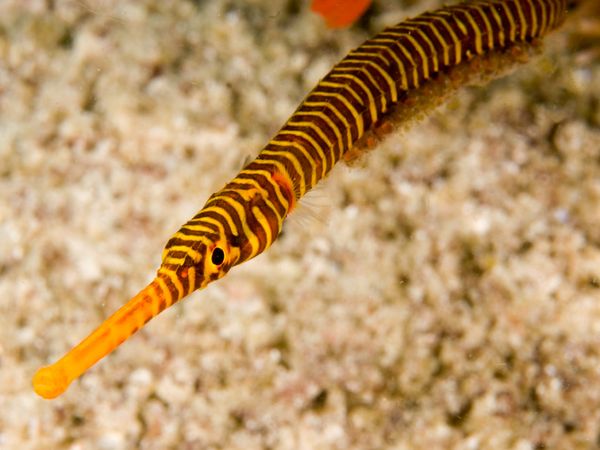 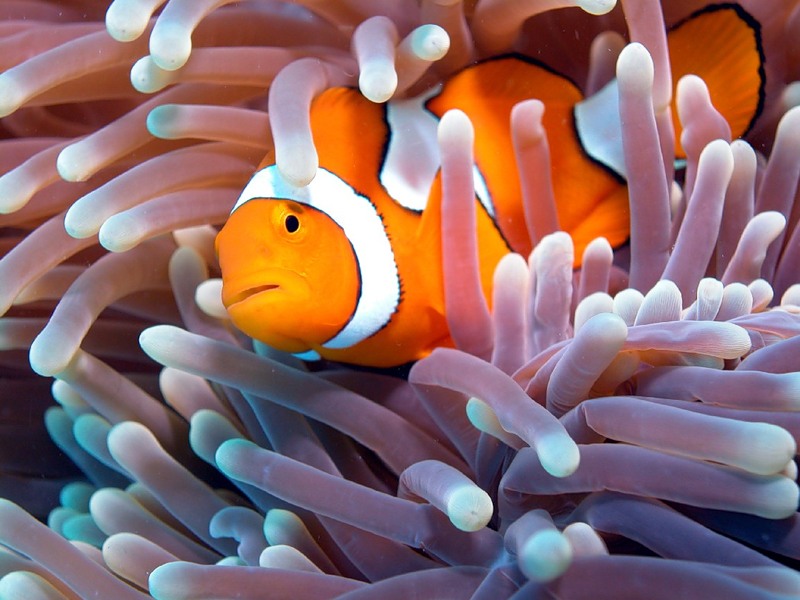 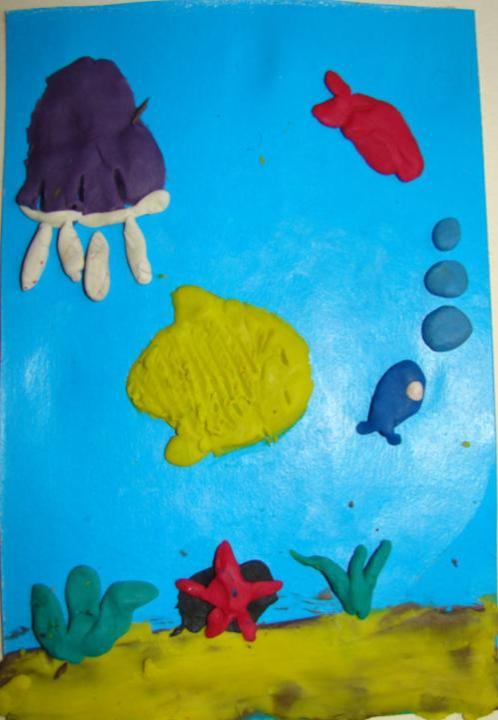 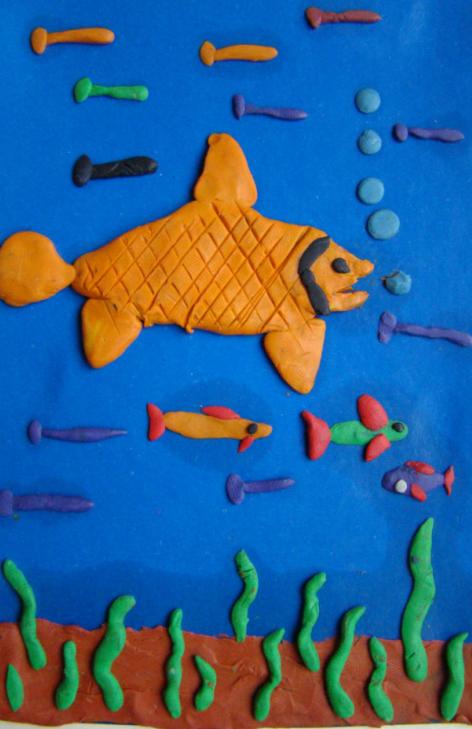 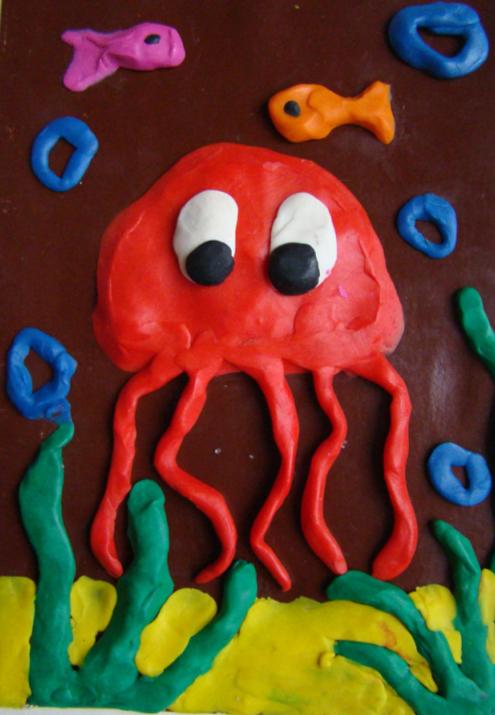 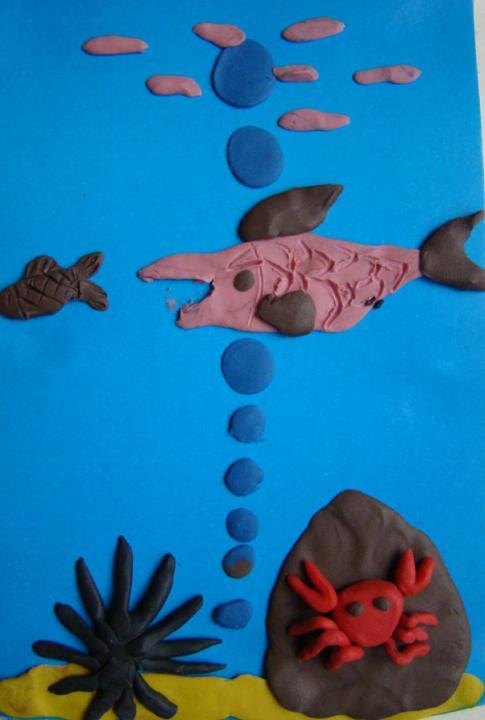